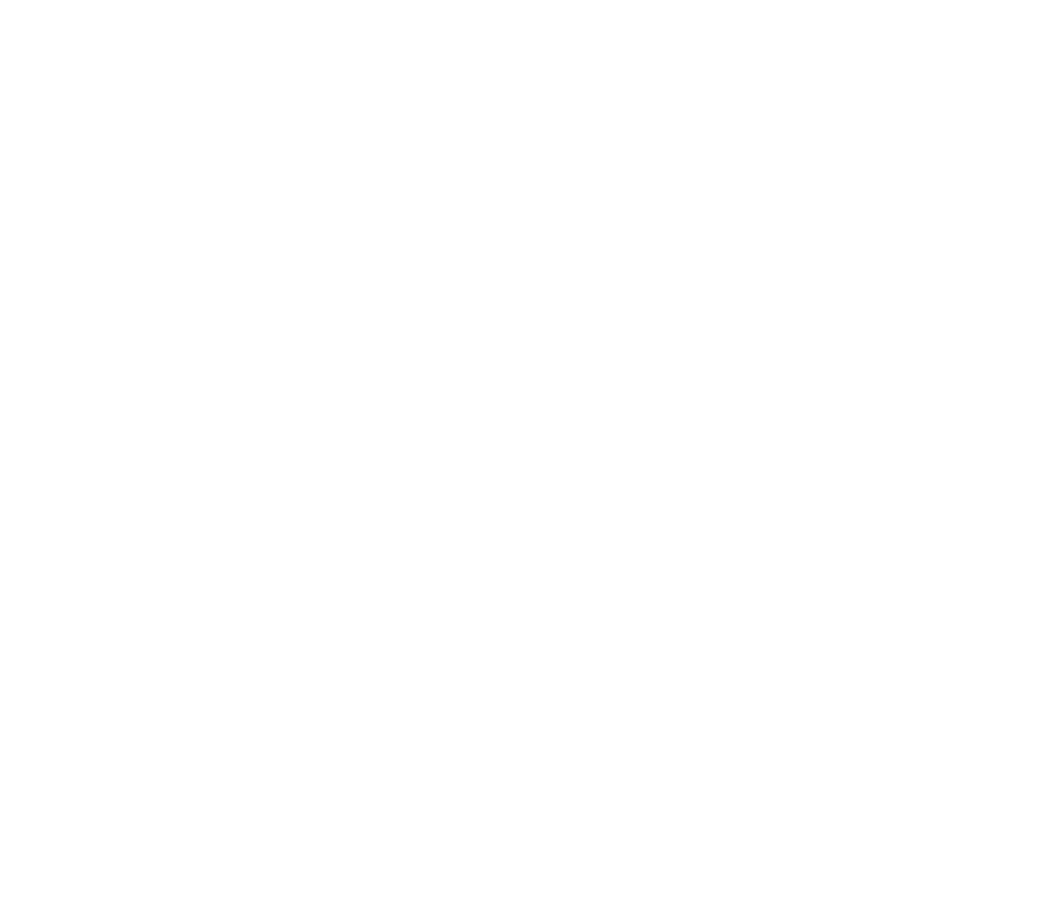 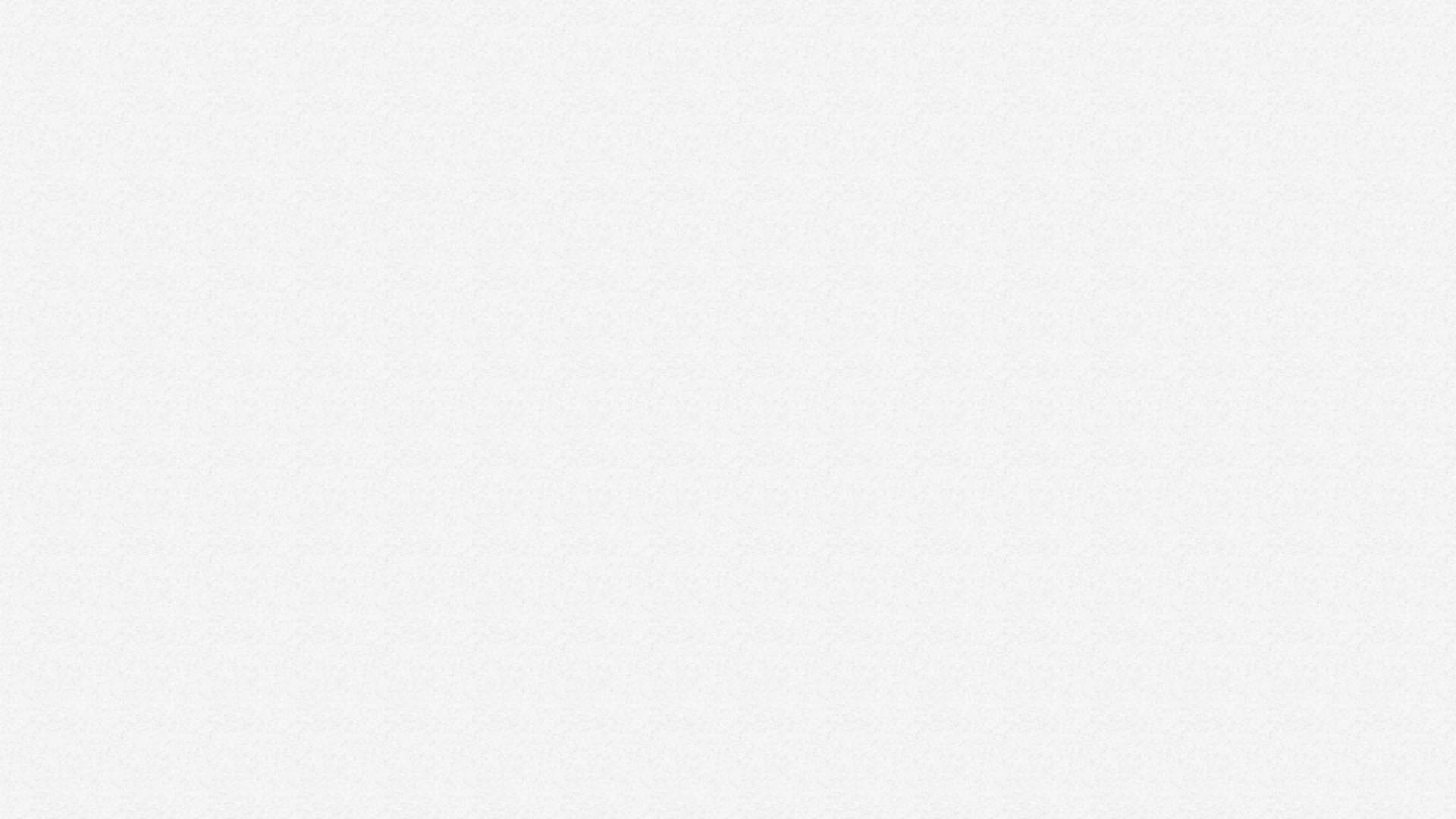 О работе общественного совета при министерстве торговли, пищевой и перерабатывающей промышленности края
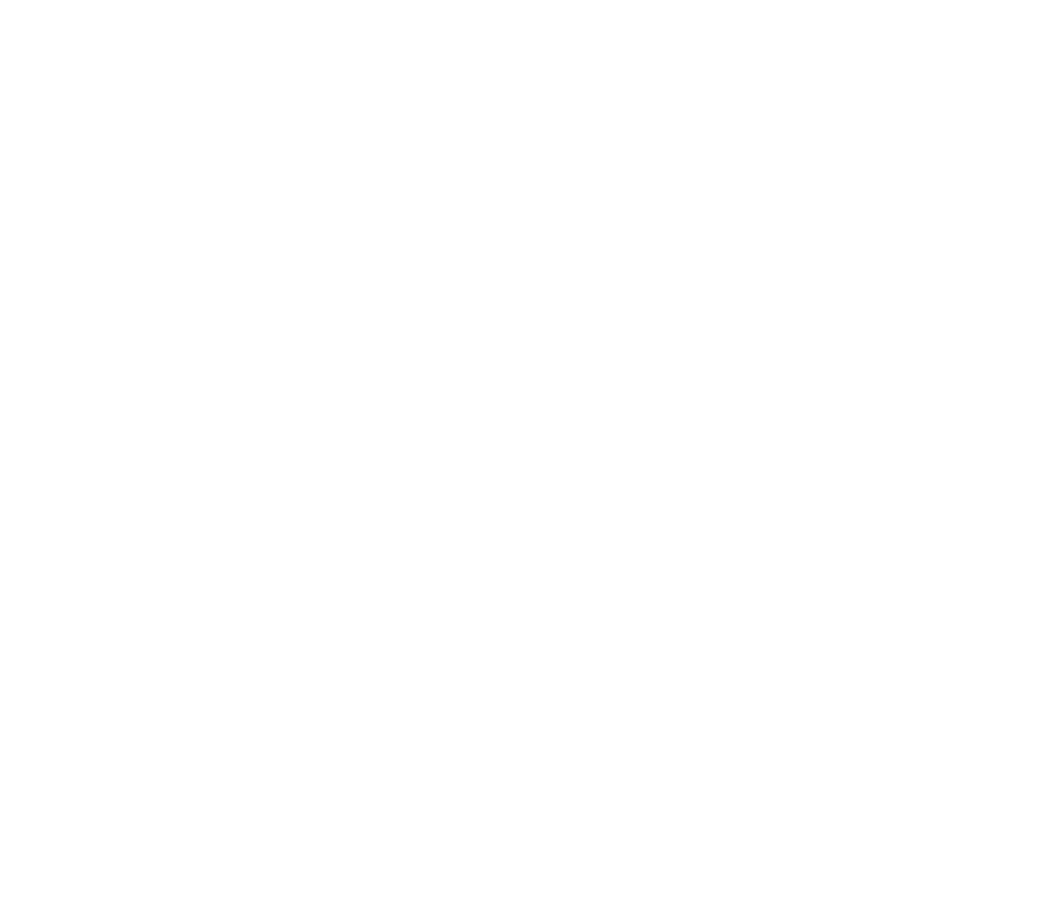 Лось
Татьяна Анатольевна
председатель общественного совета при министерстве торговли, пищевой и перерабатывающей промышленности края,
генеральный директор АО «Ликеро-водочный завод «Хабаровский»
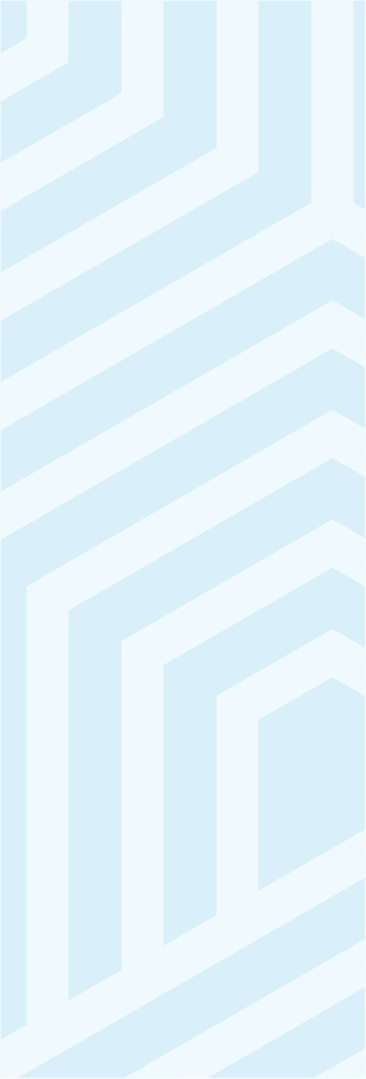 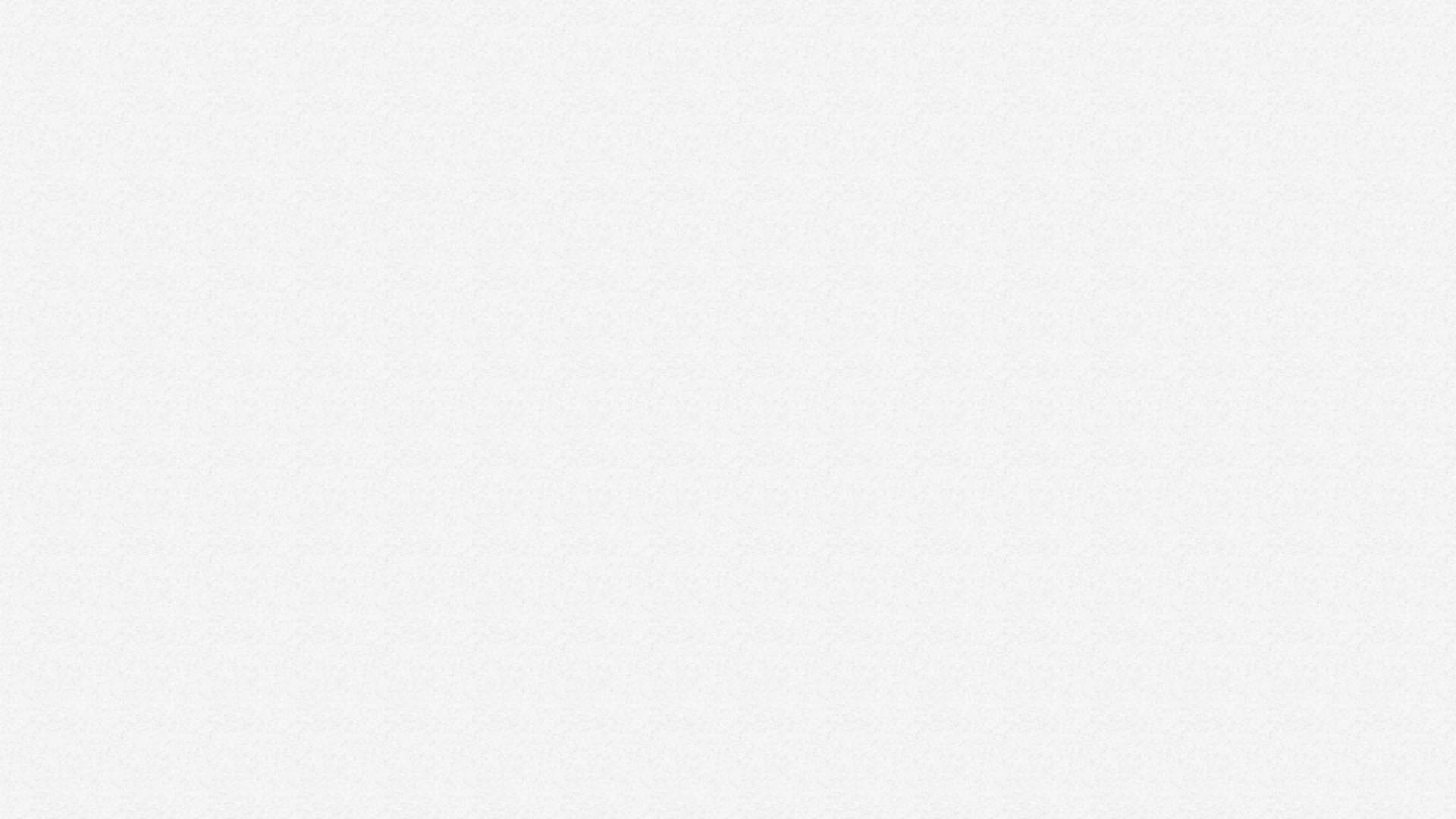 Новый формат проведения общественного совета
- выездные заседания на предприятиях отрасли
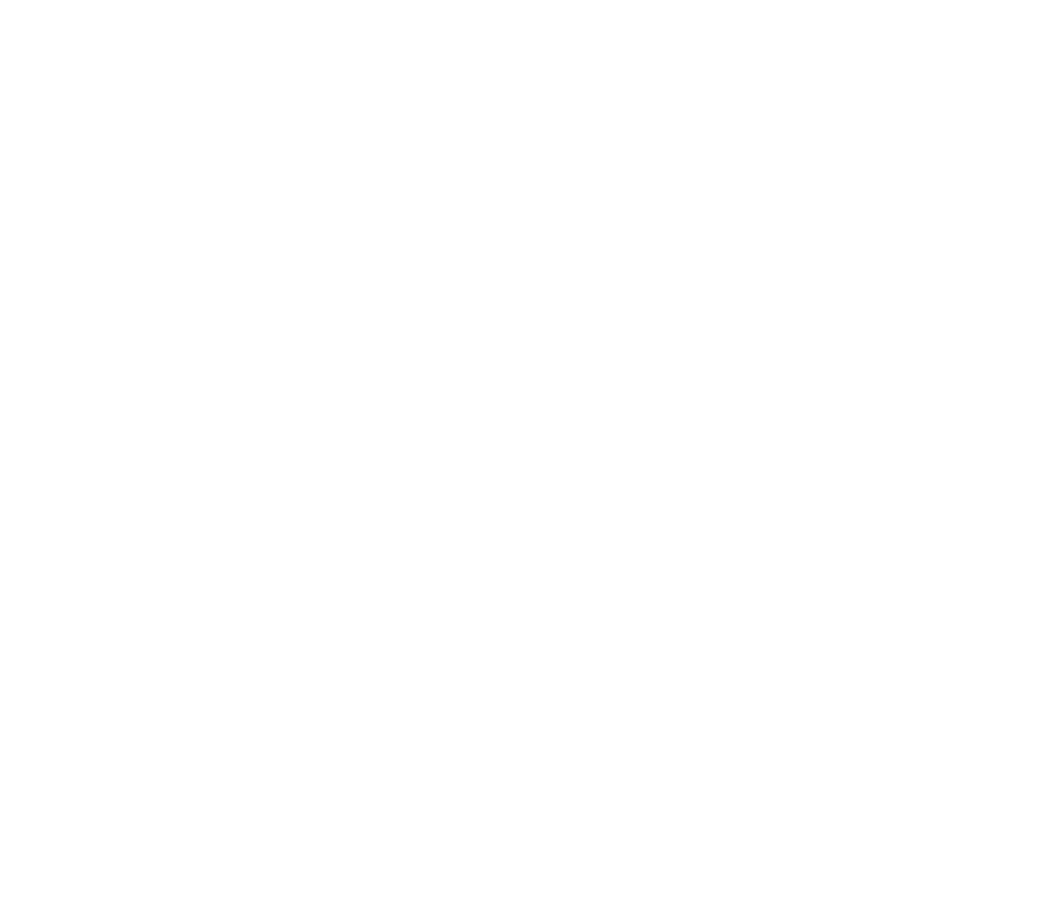 2
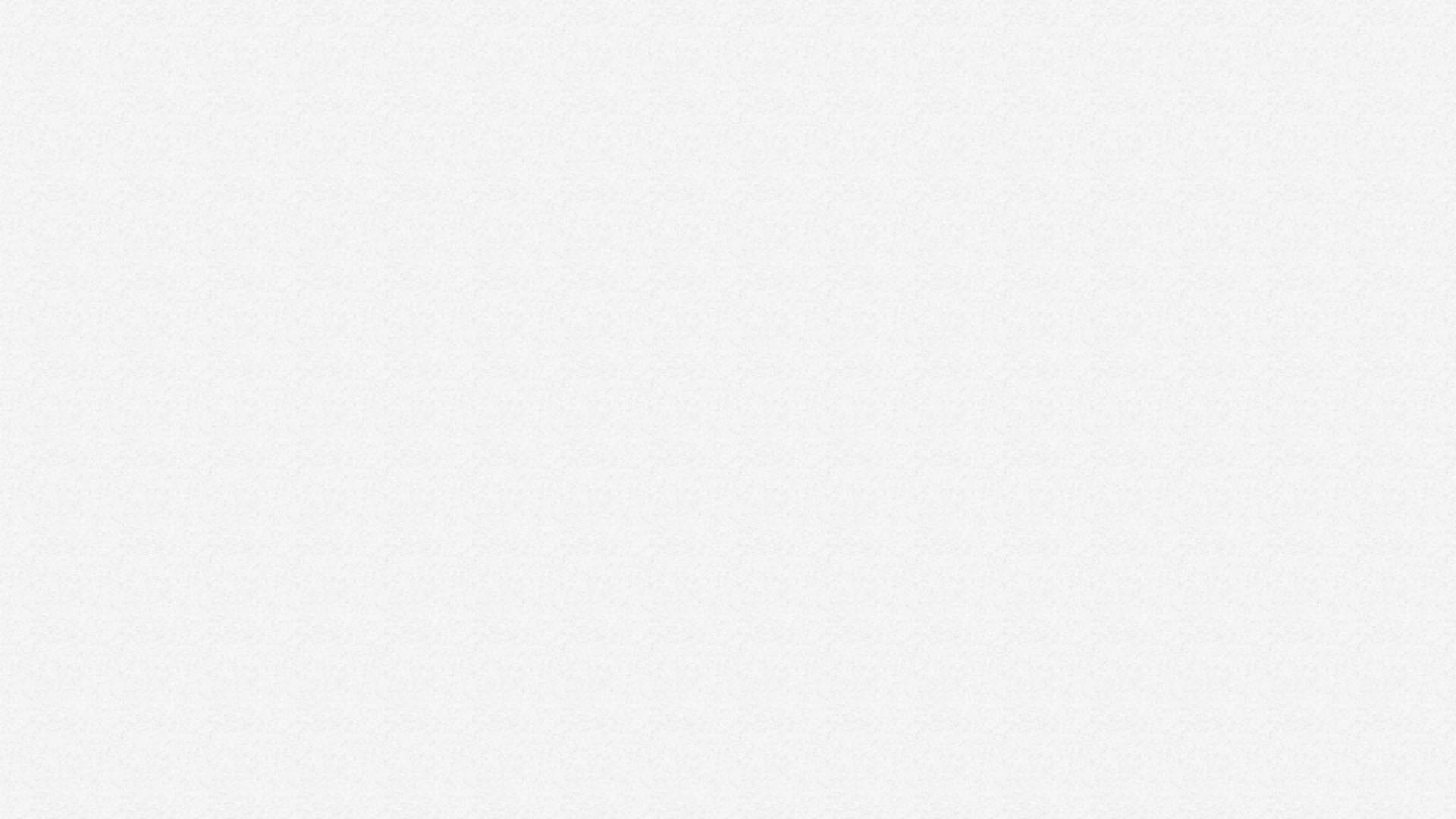 Работа общественного совета при министерстве 
в 2017 году
Наиболее значимые вопросы:
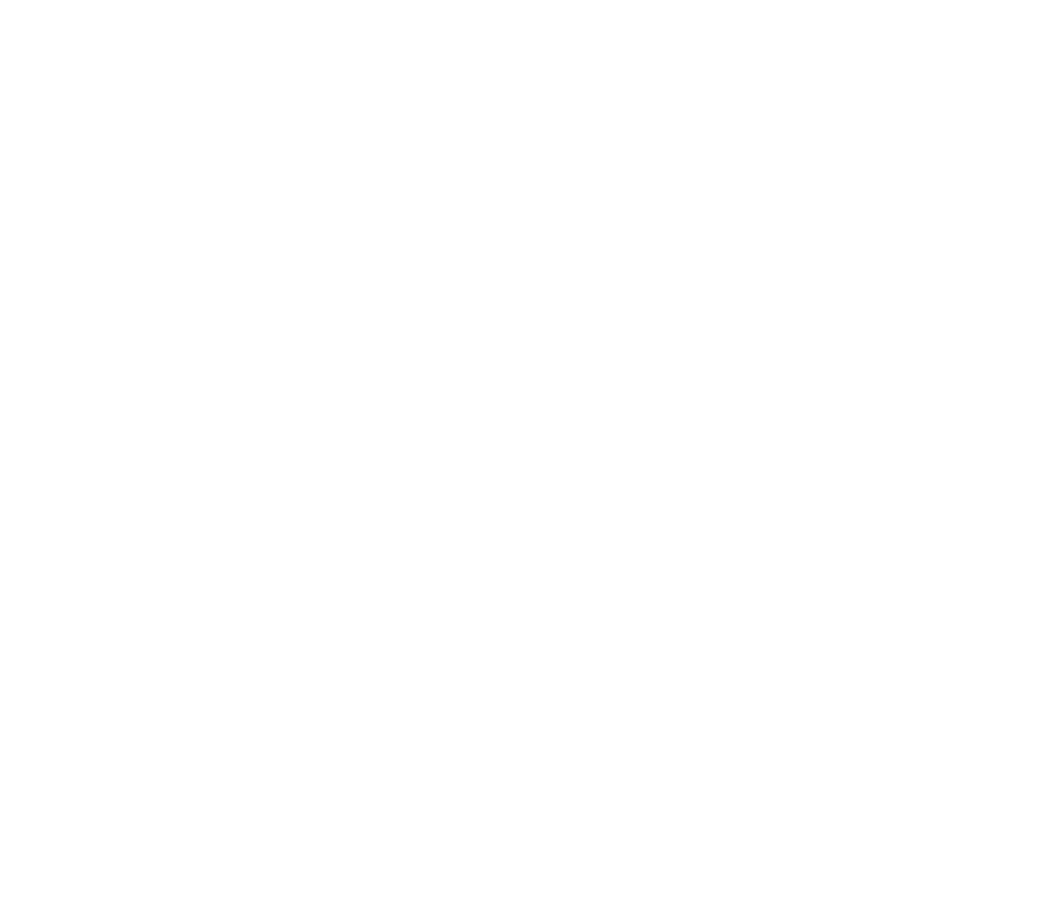 9
О Плане комплексного развития 
потребительского рынка, пищевой и перерабатывающей промышленности в Хабаровском крае на 2018-2022 годы

О ходе подготовки к проведению 
выставки-ярмарки "Наш выбор 27 "

О результатах деятельности 
рабочей группы по взаимодействию между краевыми производителями и торговыми сетями, достигнутых в 2017 году
ЗАСЕДАНИЙ
23
ВОПРОСА
9 месяцев 2018 года
6
О региональном экспортном бренде Хабаровского края

Об итогах перехода на новый порядок применения ККТ организациями торговли в 2017 году и работе по переходу на новый порядок с июля 2018 года

О реализации Плана "быстрых побед" мероприятий по повышению эффективности процедур по лицензированию деятельности по розничной продаже алкогольной продукции
ЗАСЕДАНИЙ
15
ВОПРОСОВ
3
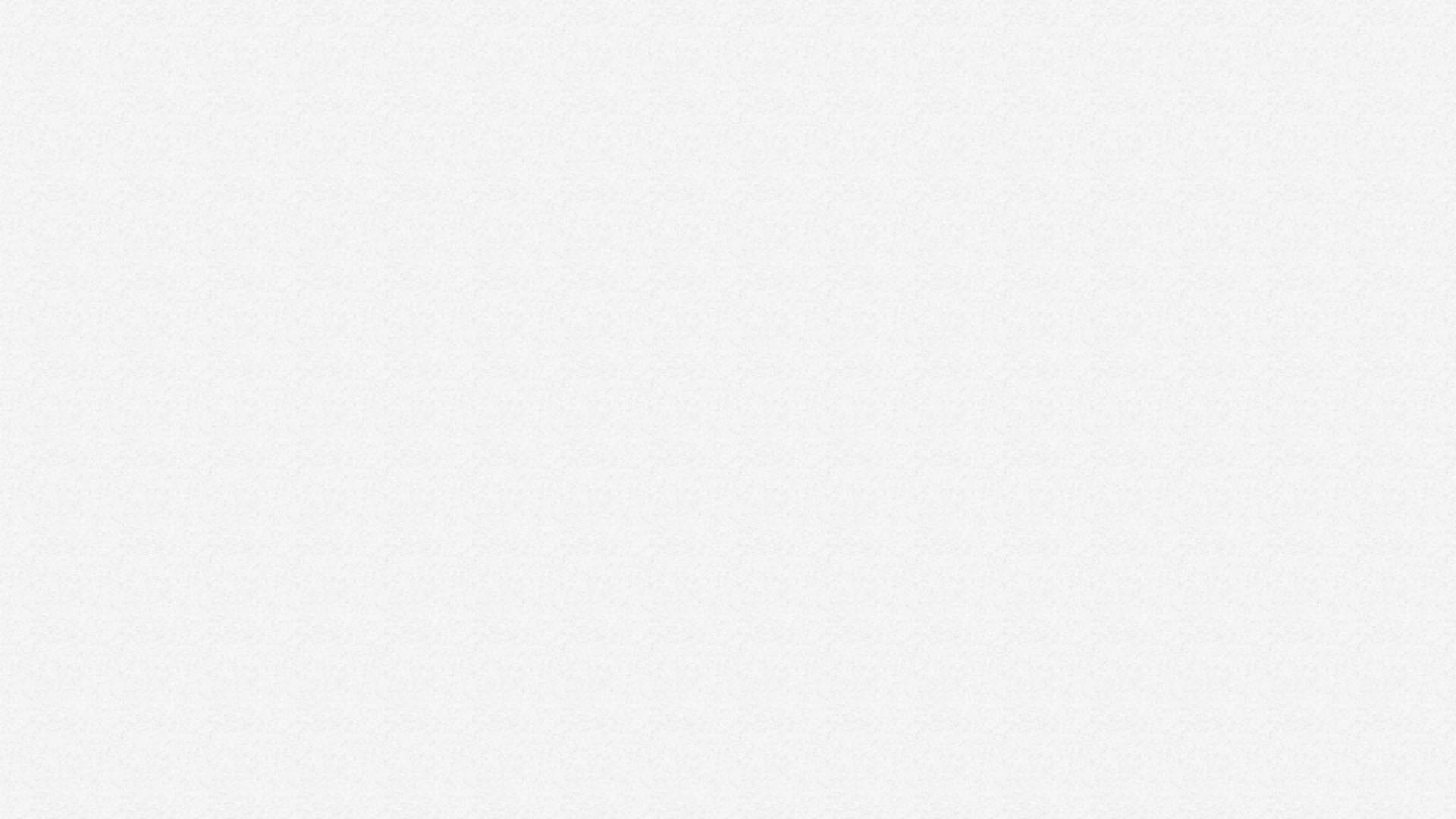 РЕЙТИНГ общественных советов
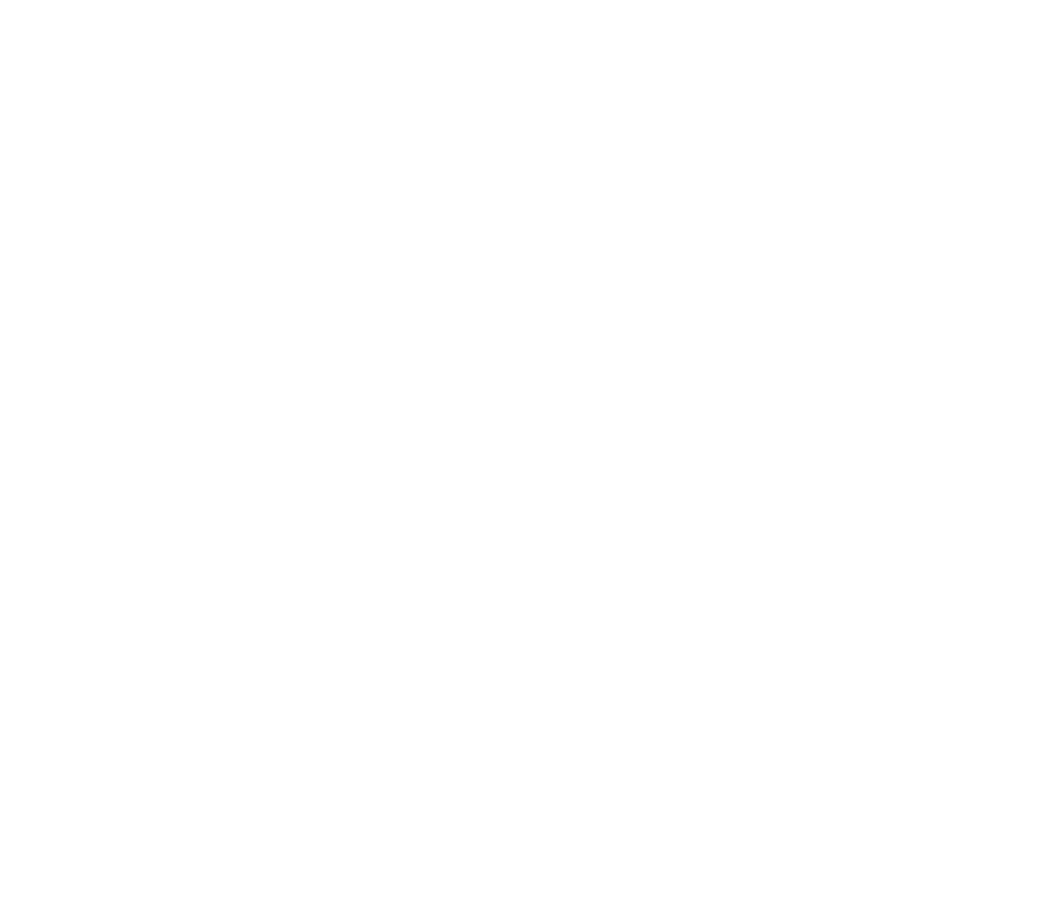 ПО ИТОГАМ 1 ПОЛУГОДИЯ 2018 г.
ПО ИТОГАМ 1 ПОЛУГОДИЯ 2017 г.
ПО ИТОГАМ 2016 г.
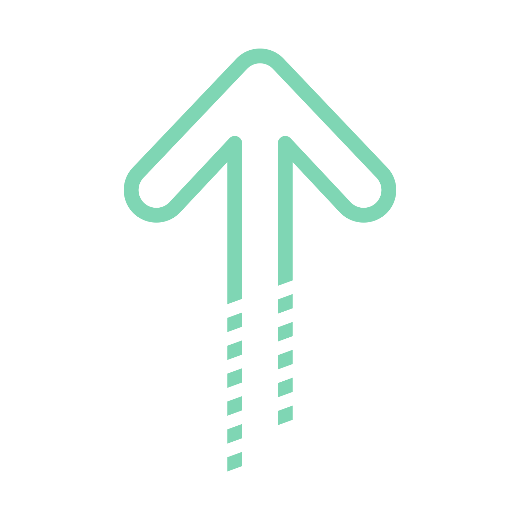 1
28
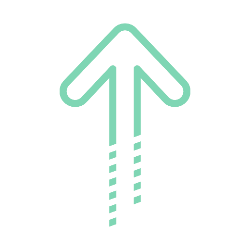 3
из 29 общественных советов при ОИВ края
из 14 общественных советов при комитетах и управлениях Правительства края
место
4
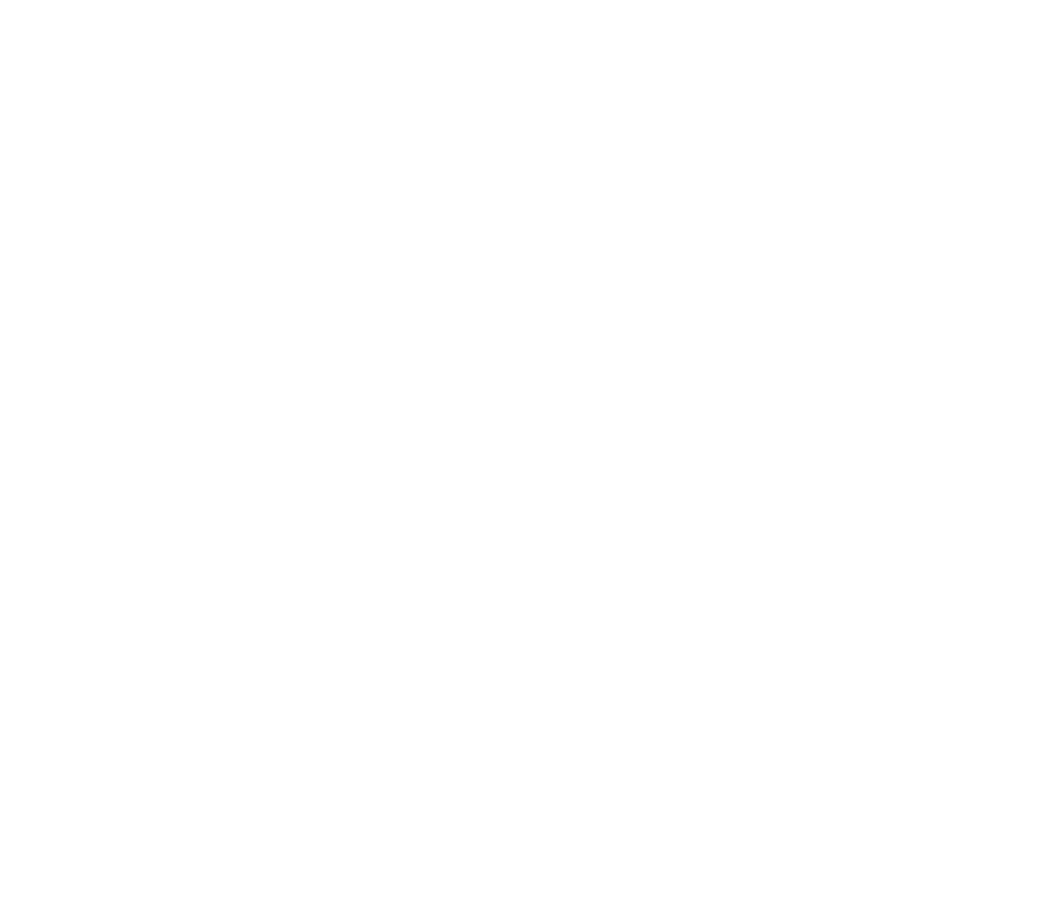 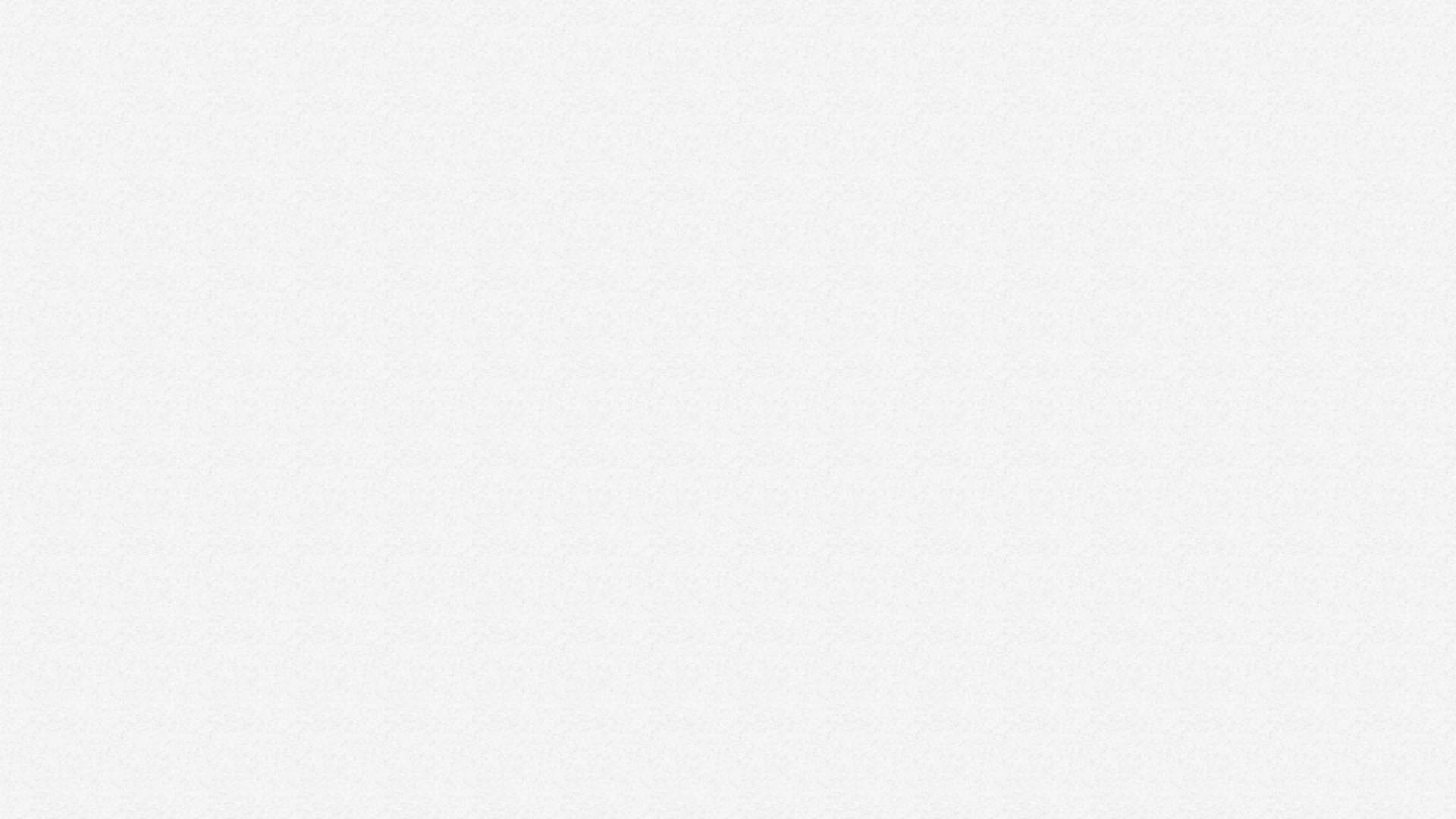 О работе общественного совета при министерстве торговли, пищевой и перерабатывающей промышленности края
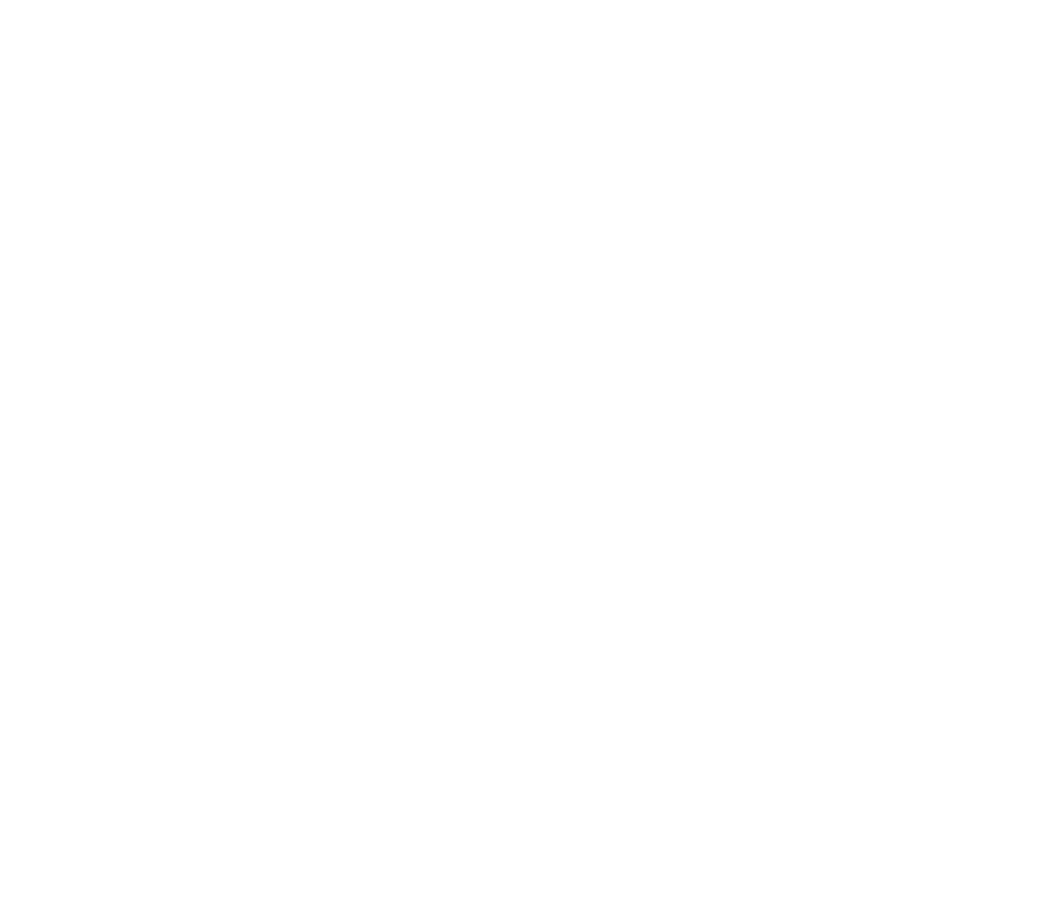 Лось
Татьяна Анатольевна
председатель общественного совета при министерстве торговли, пищевой и перерабатывающей промышленности края,
генеральный директор АО «Ликеро-водочный завод «Хабаровский»